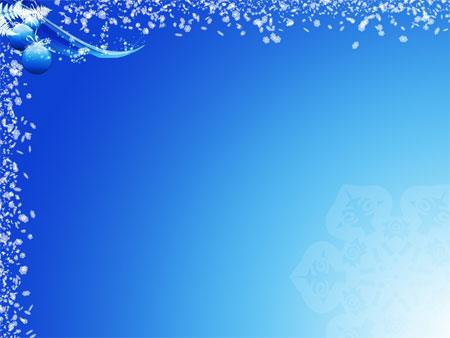 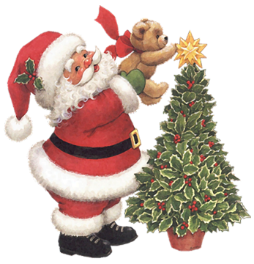 ІНТЕРАКТИВНИЙ ТРЕНАЖЕР
З МАТЕМАТИКИ
ДЛЯ 1 КЛАСУ
«Прикрась ялинку»
Автор: Шаповалова О.А.,
вчитель початкових класів
Асіївської  ЗОШ І-ІІІ ступенів
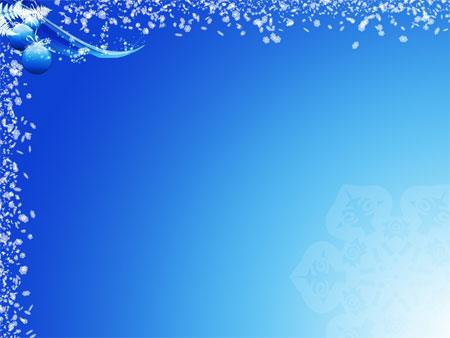 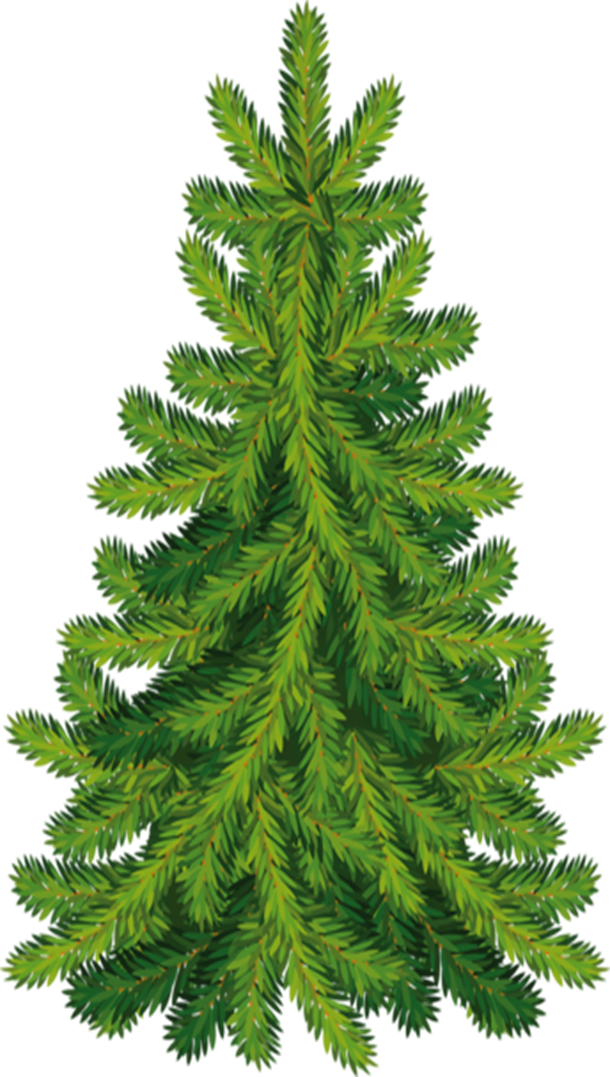 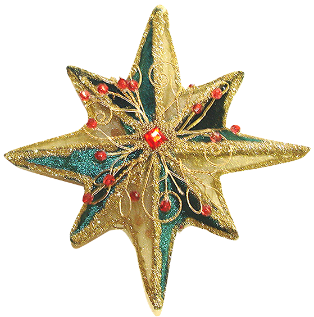 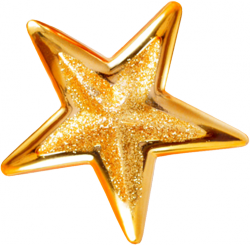 5
7
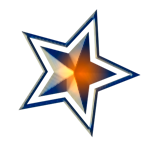 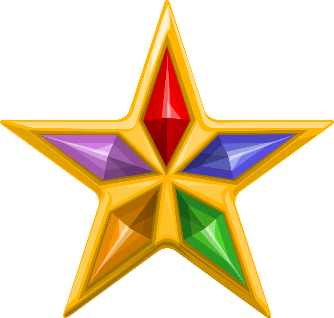 8
9
5+3
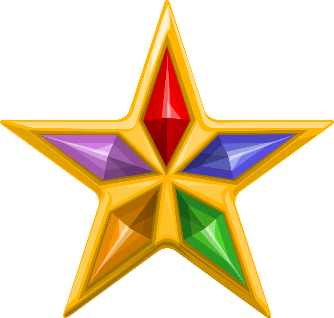 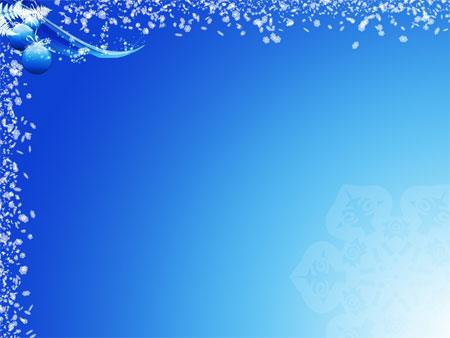 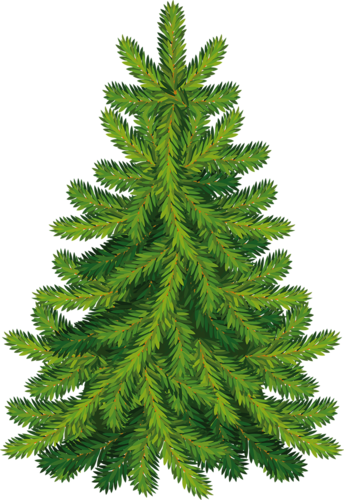 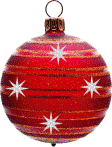 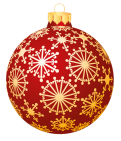 2
3
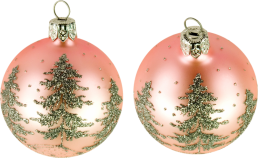 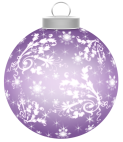 6
5
7-2
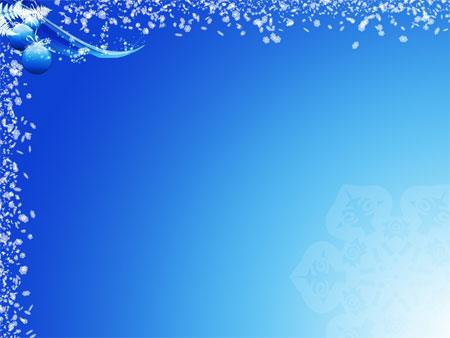 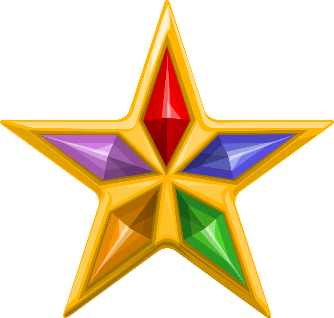 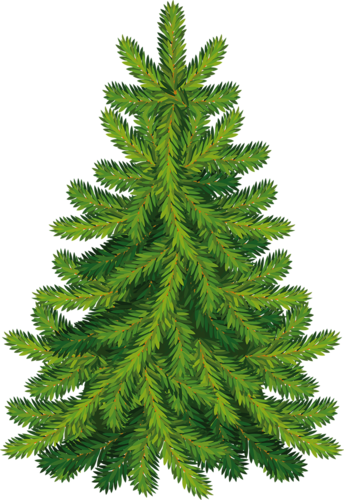 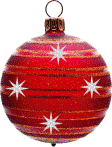 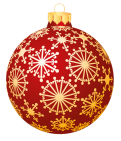 5
1
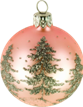 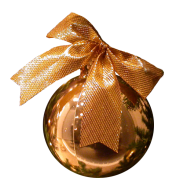 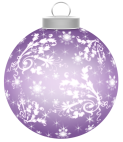 6
2
4-3
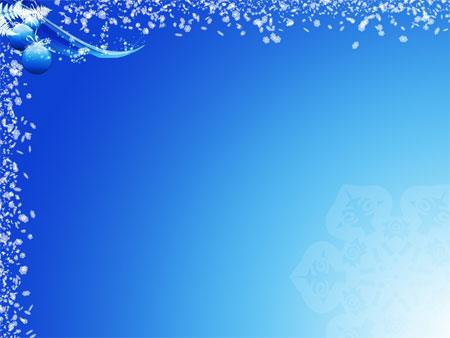 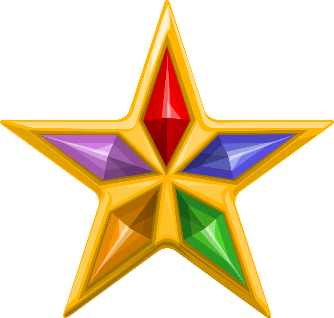 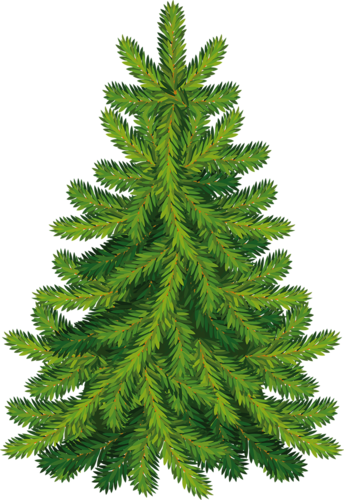 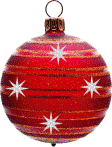 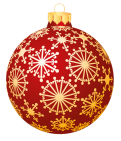 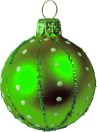 7
4
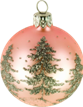 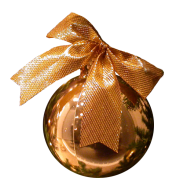 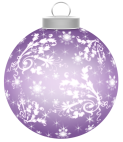 5
3
9-6
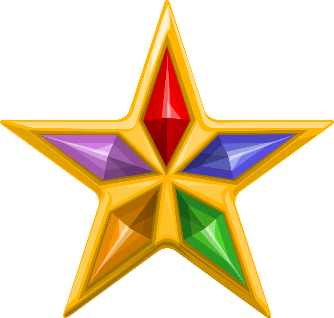 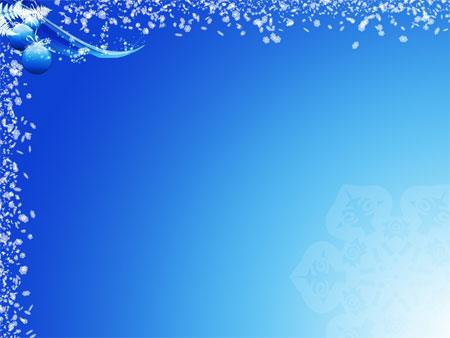 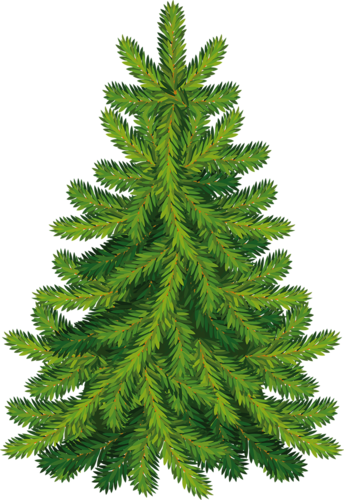 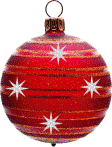 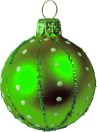 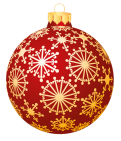 8
7
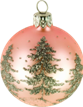 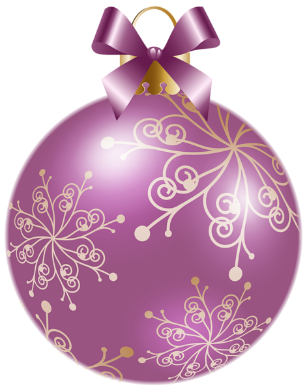 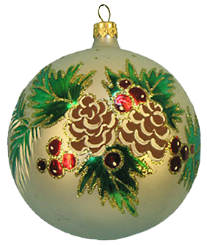 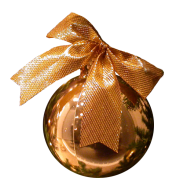 1
3
4+3
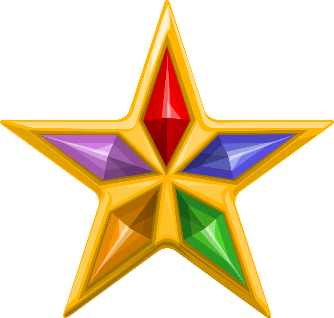 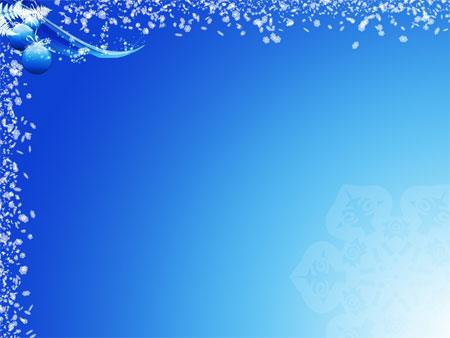 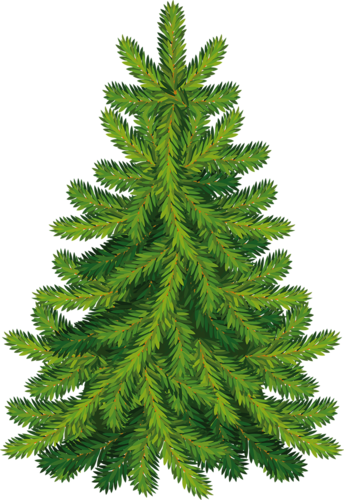 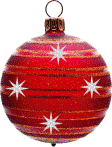 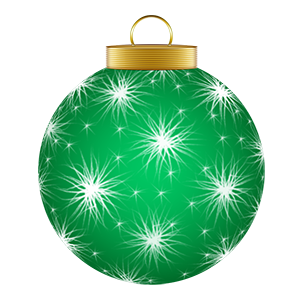 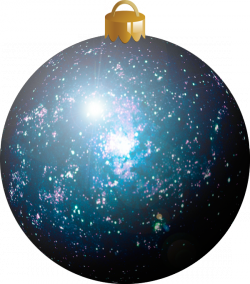 6
10
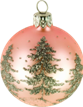 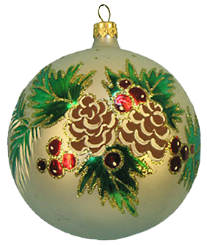 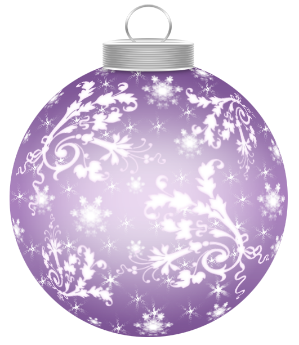 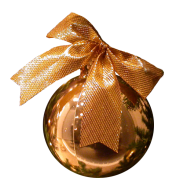 1
7
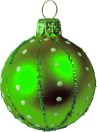 5+2
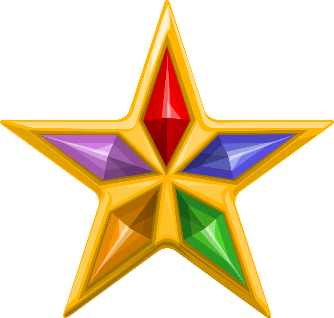 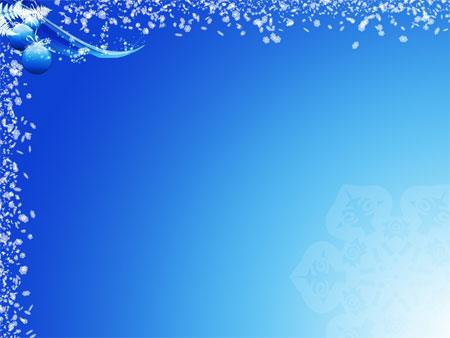 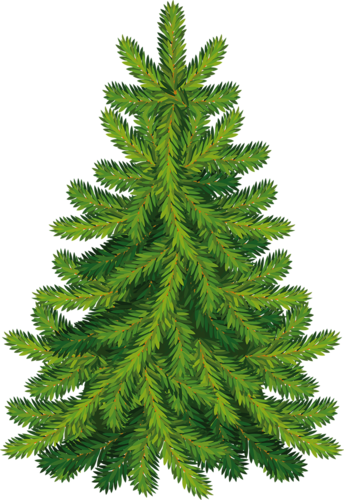 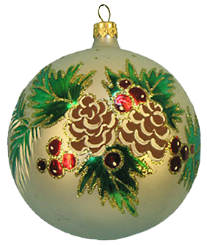 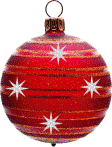 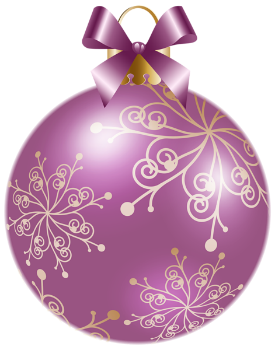 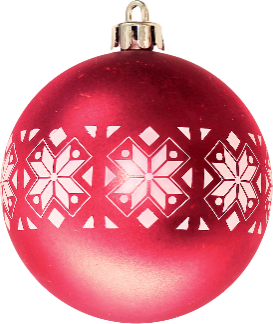 5
3
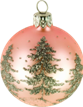 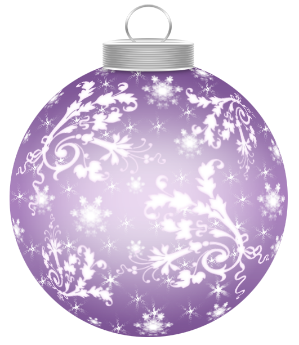 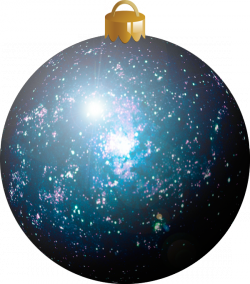 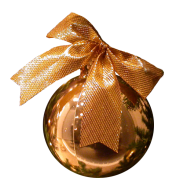 2
1
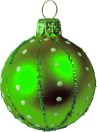 10-7
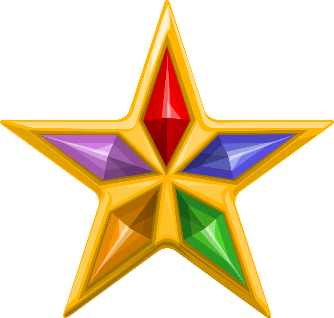 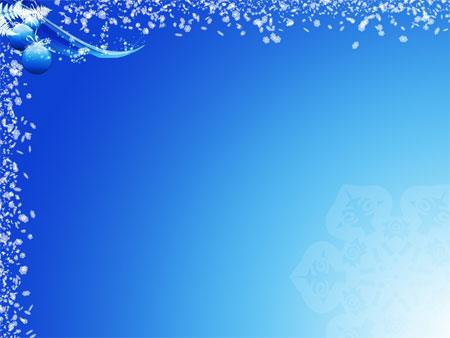 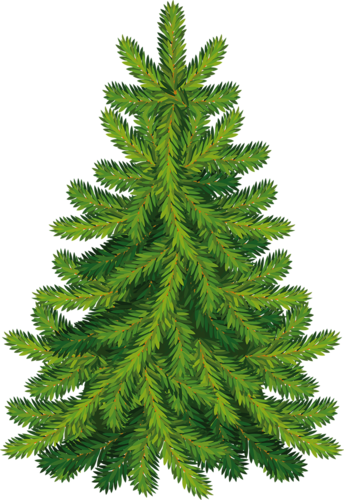 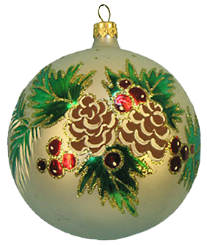 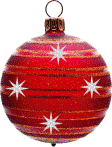 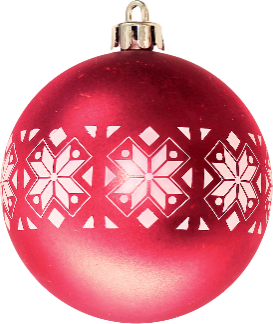 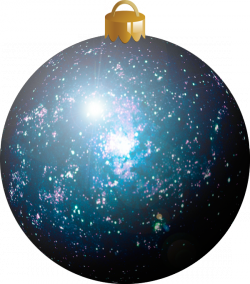 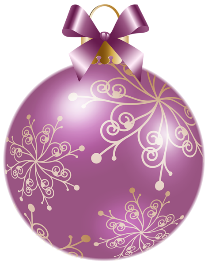 9
7
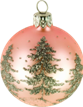 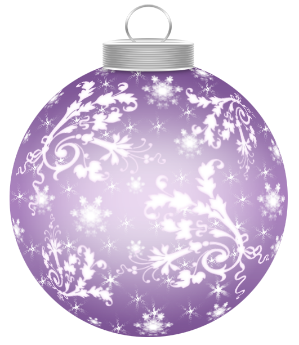 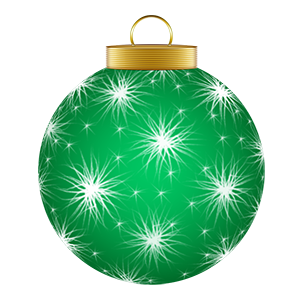 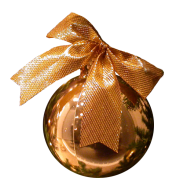 10
8
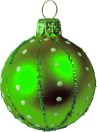 6+3
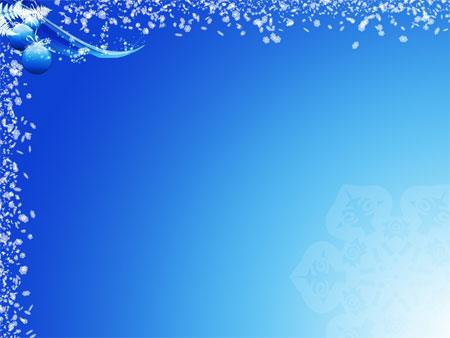 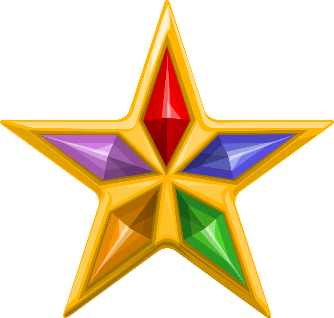 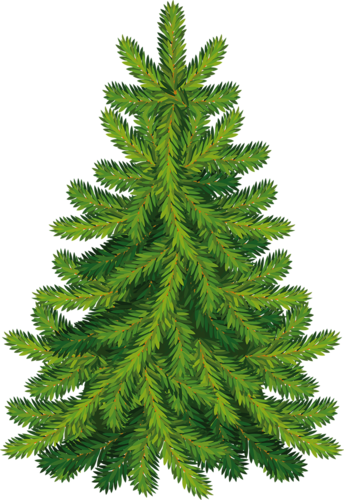 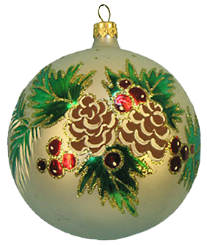 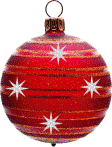 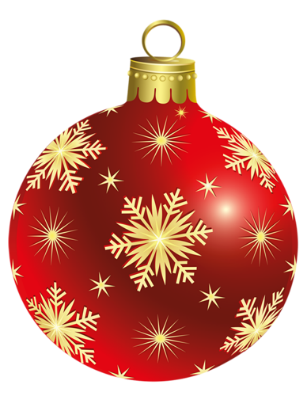 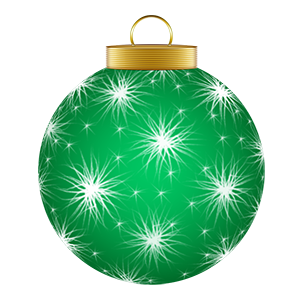 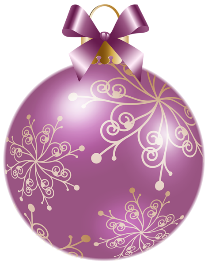 4
5
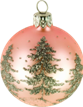 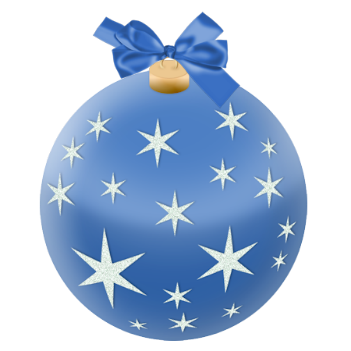 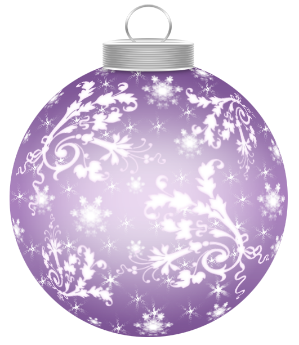 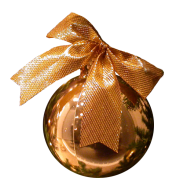 2
1
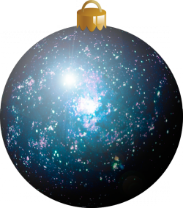 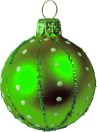 7-6
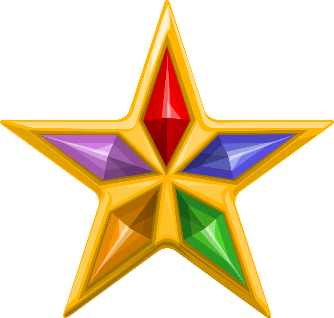 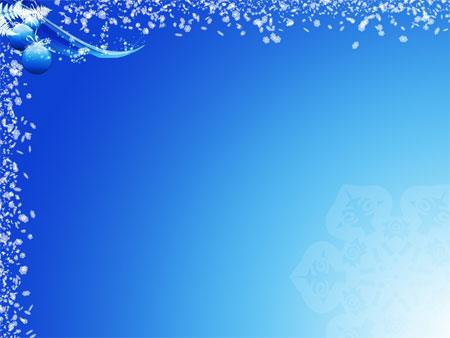 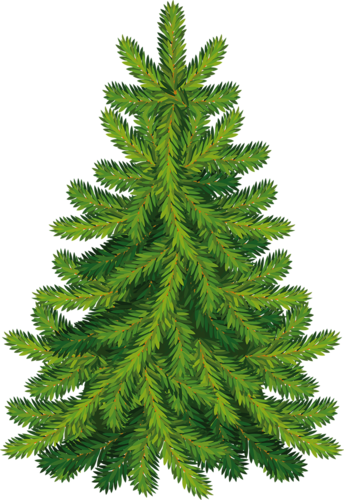 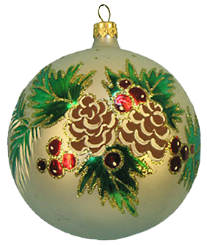 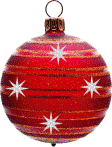 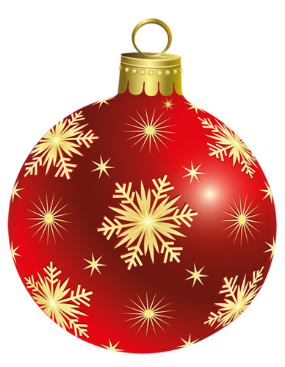 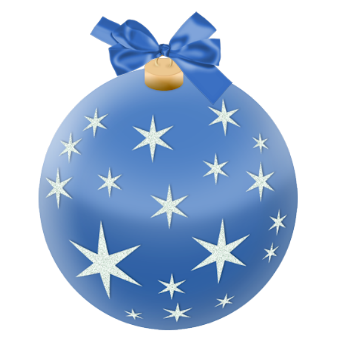 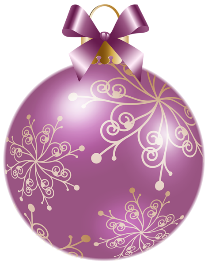 8
10
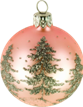 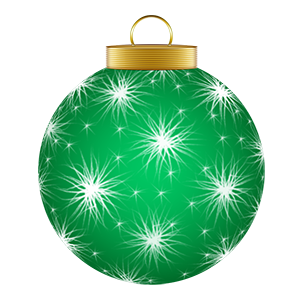 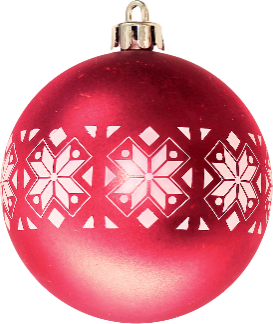 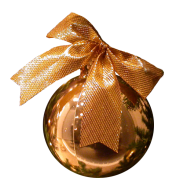 9
7
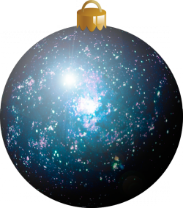 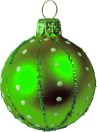 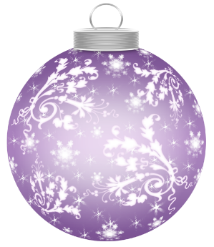 4+6
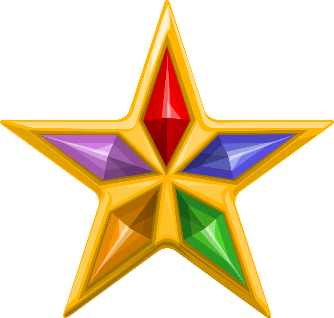 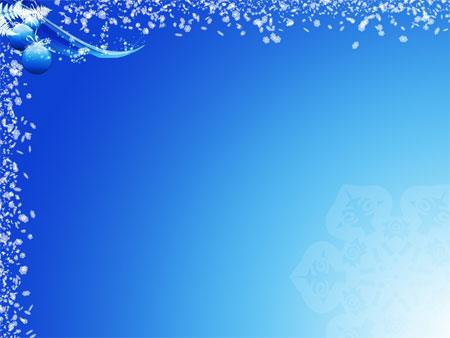 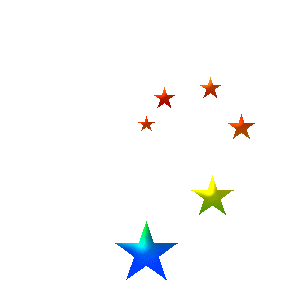 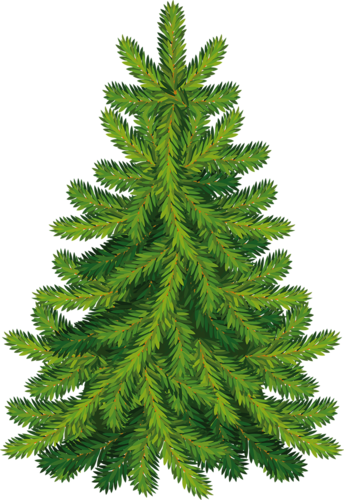 З 
Новим
 Роком!
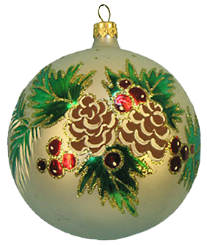 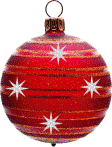 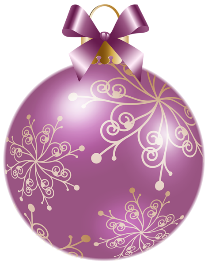 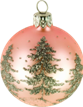 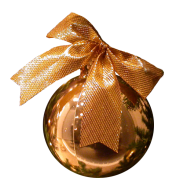 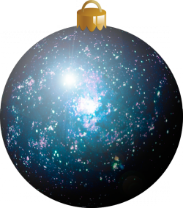 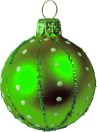 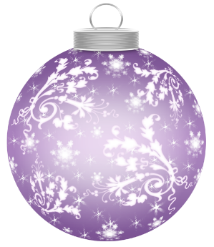 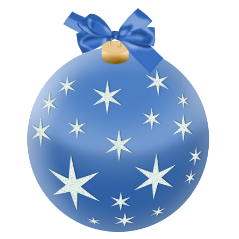